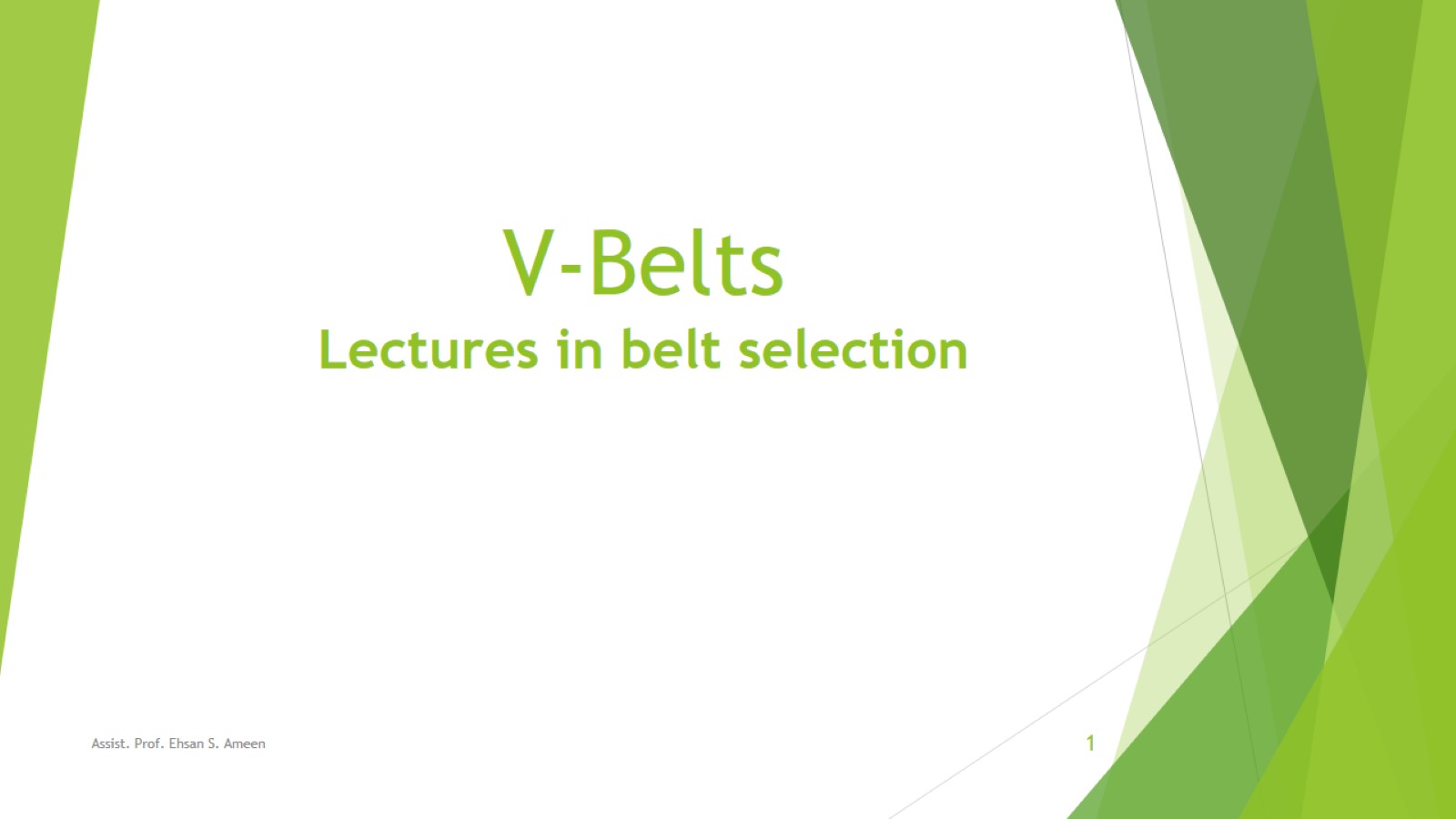 V-BeltsLectures in belt selection
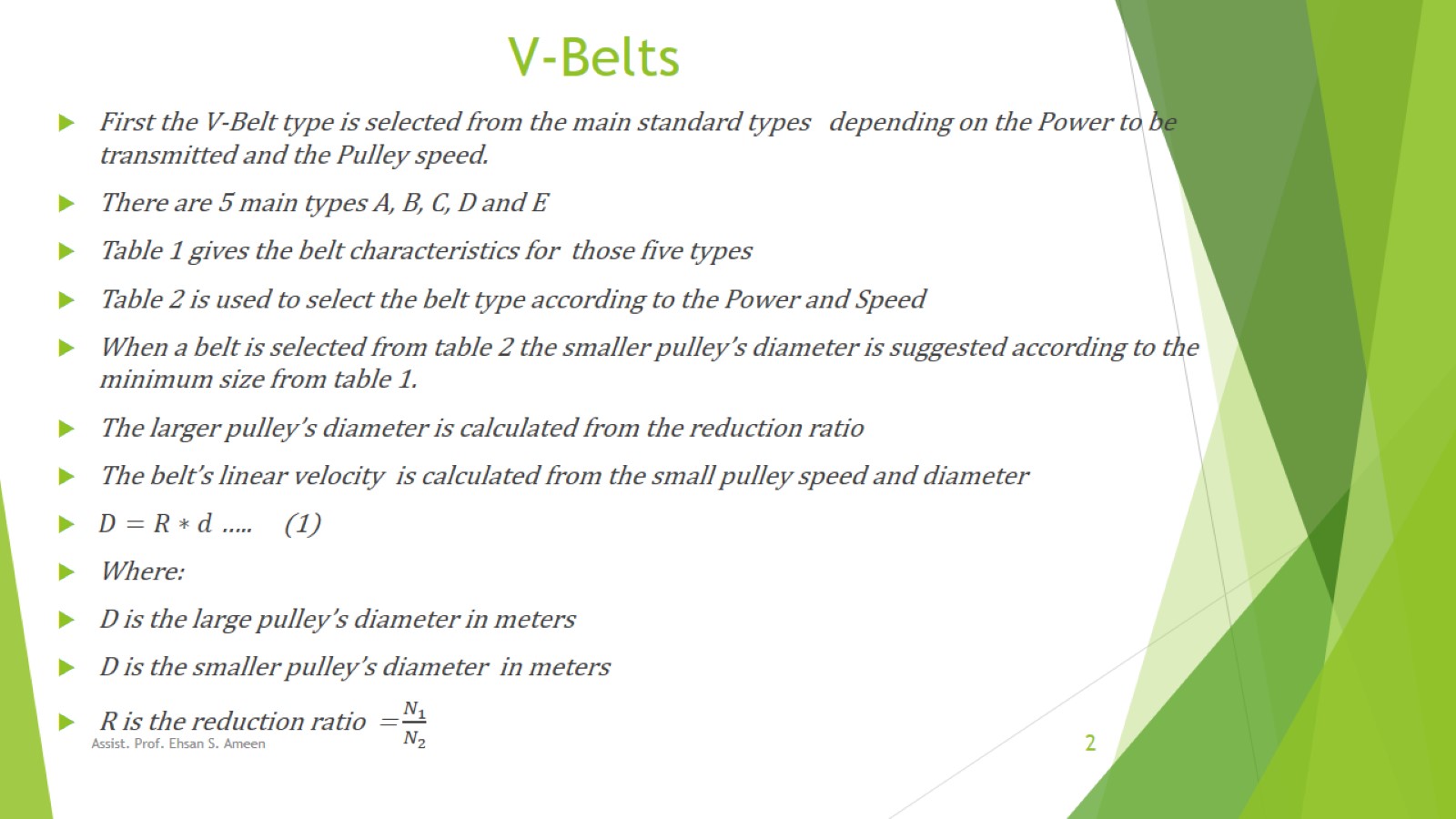 V-Belts
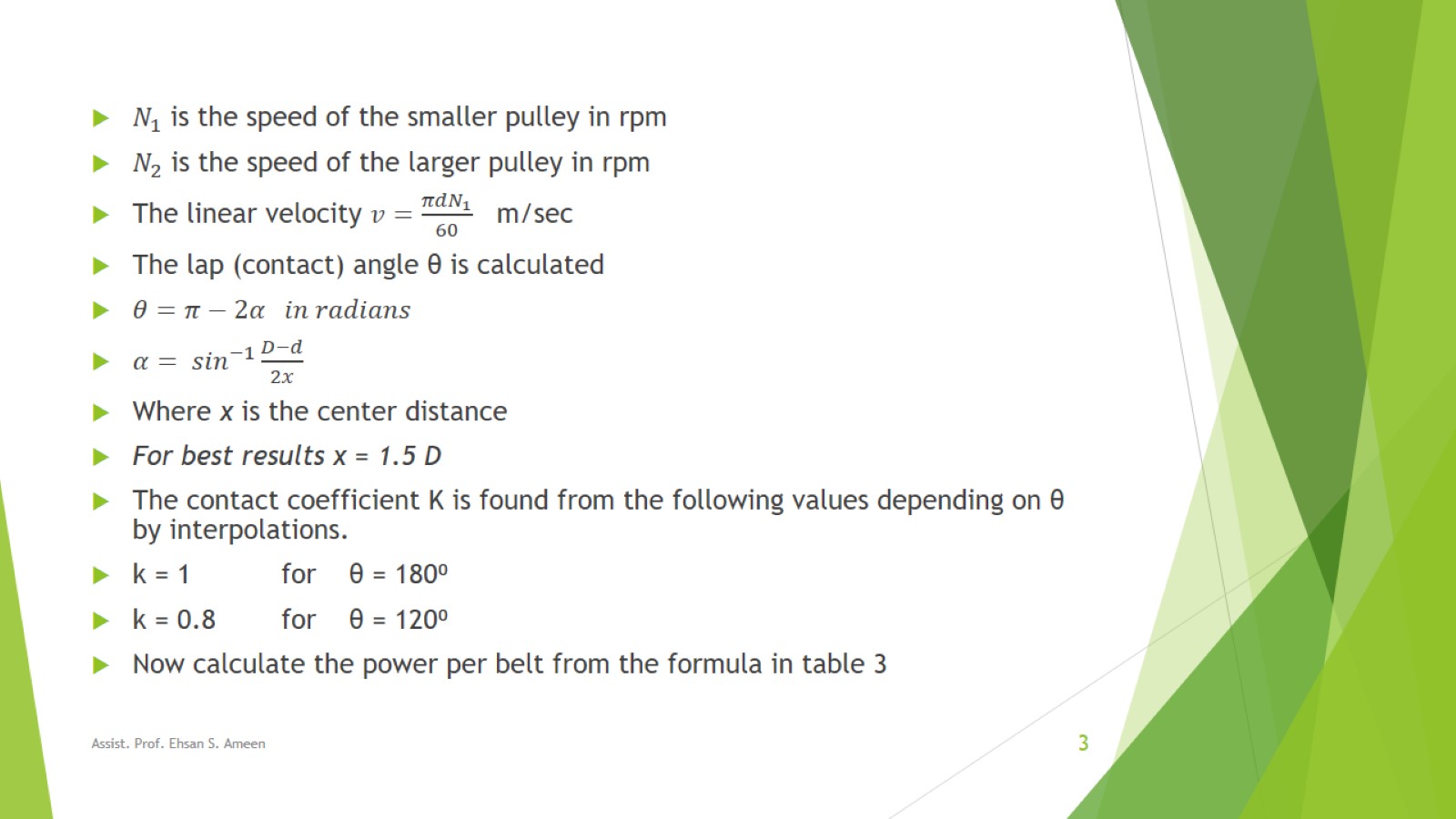 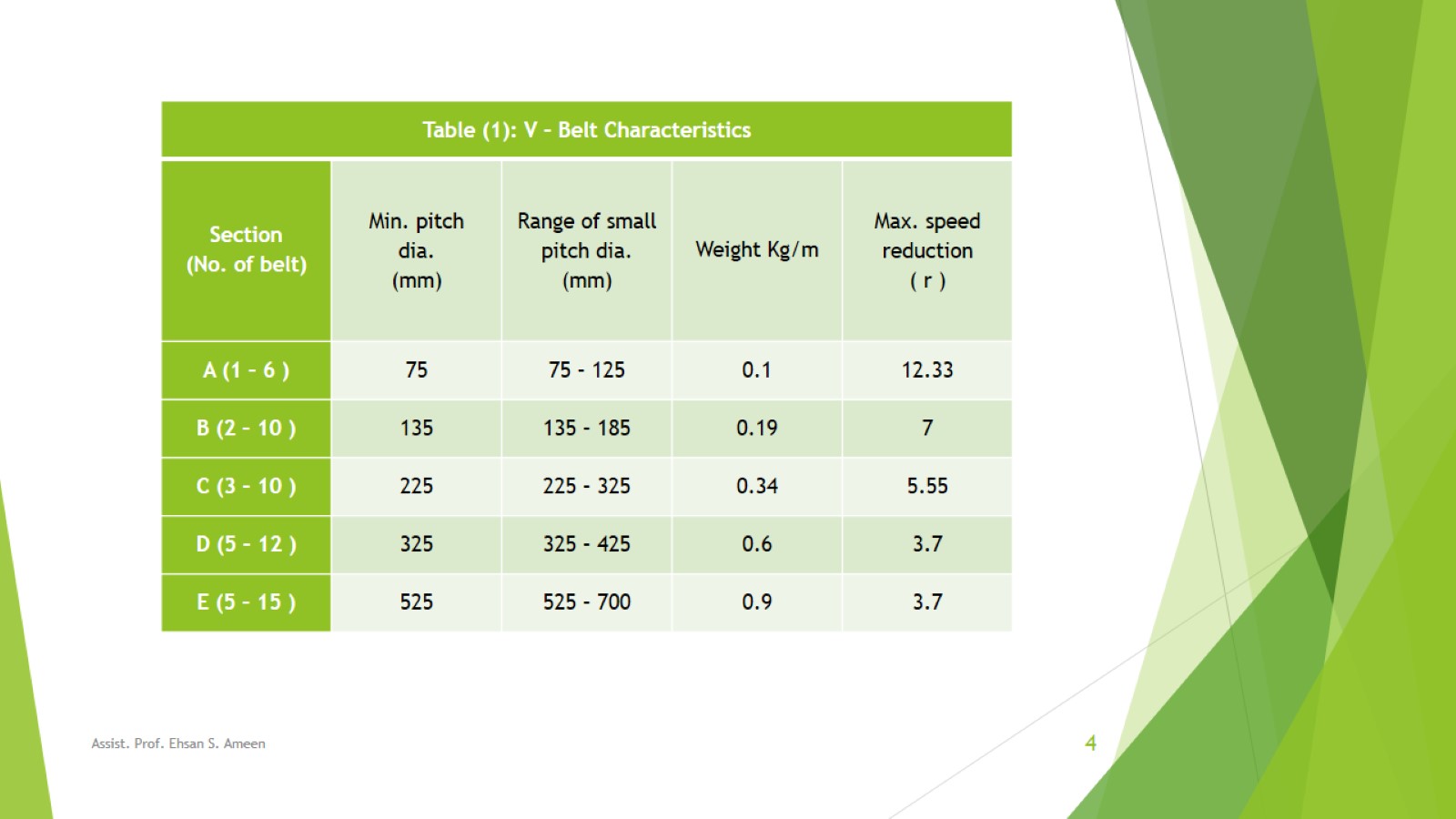 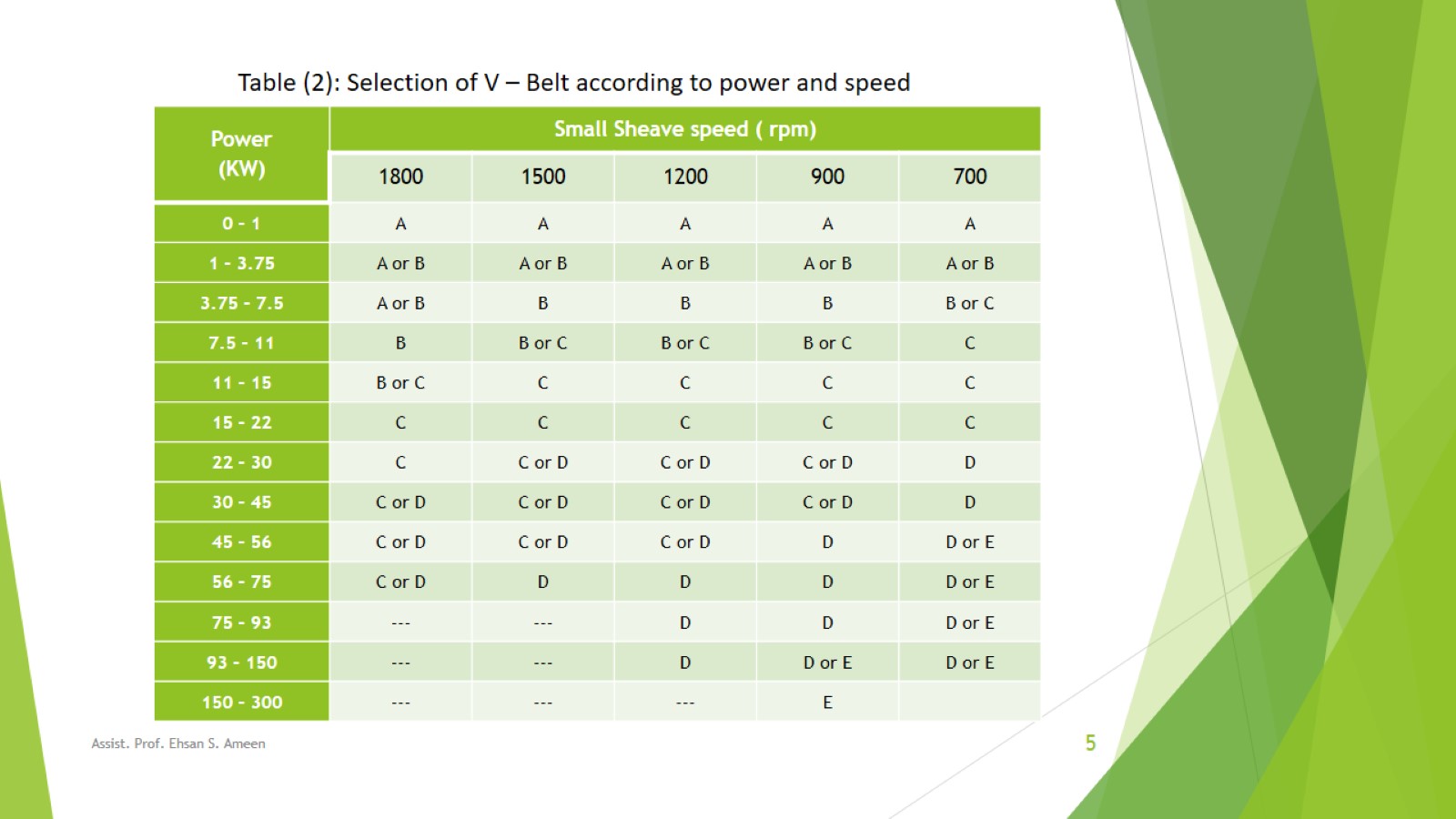 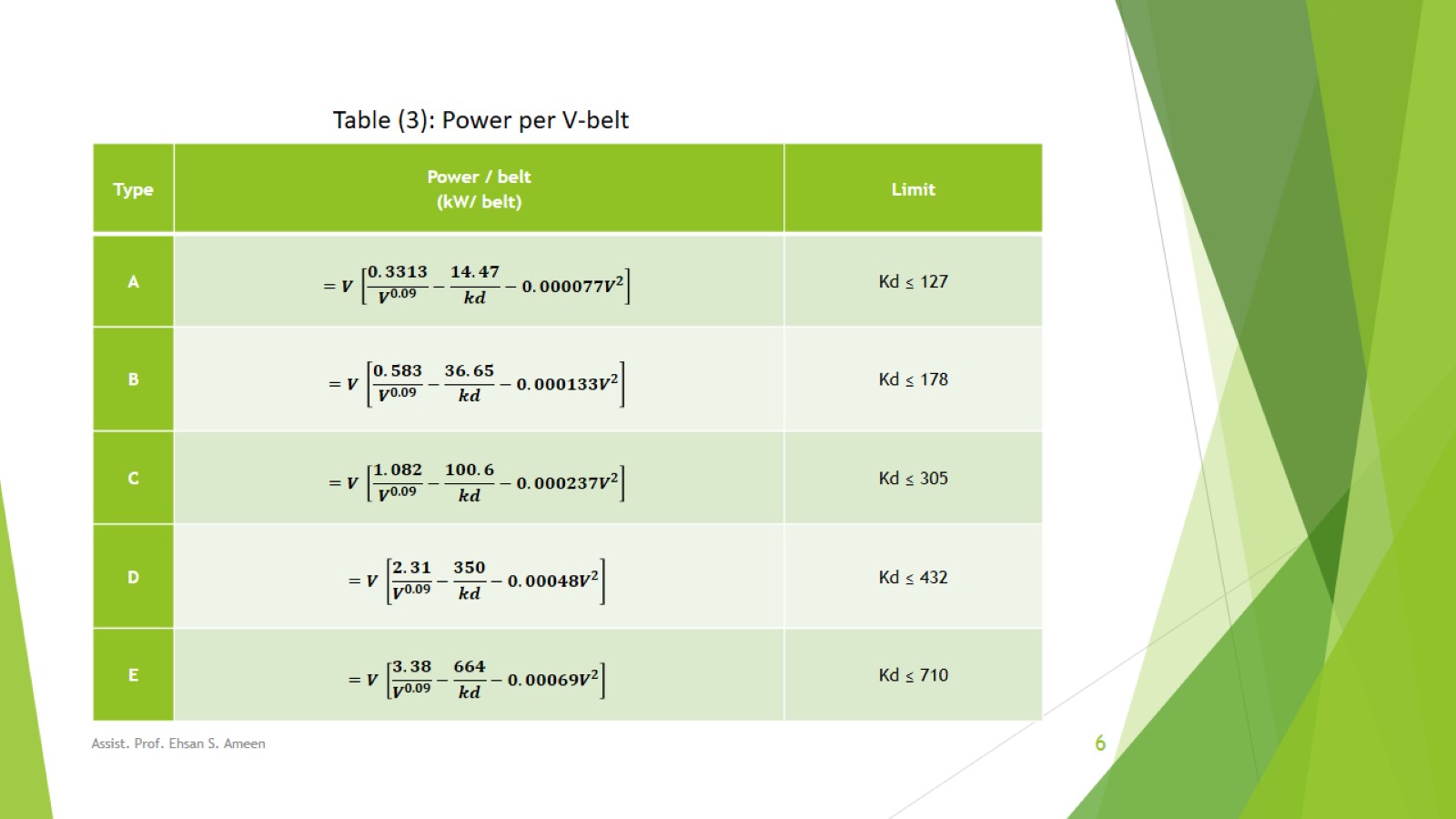 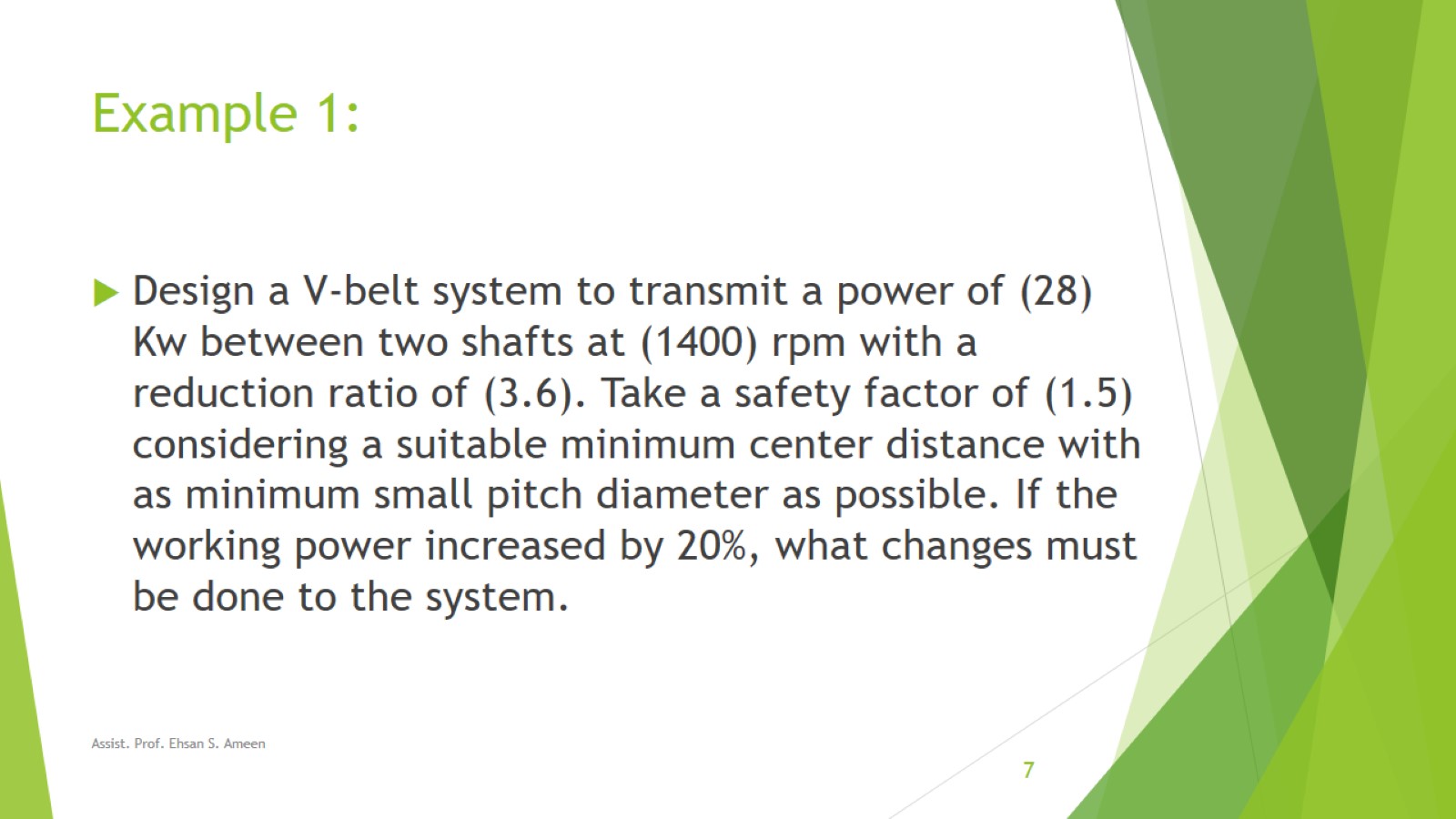 Example 1:
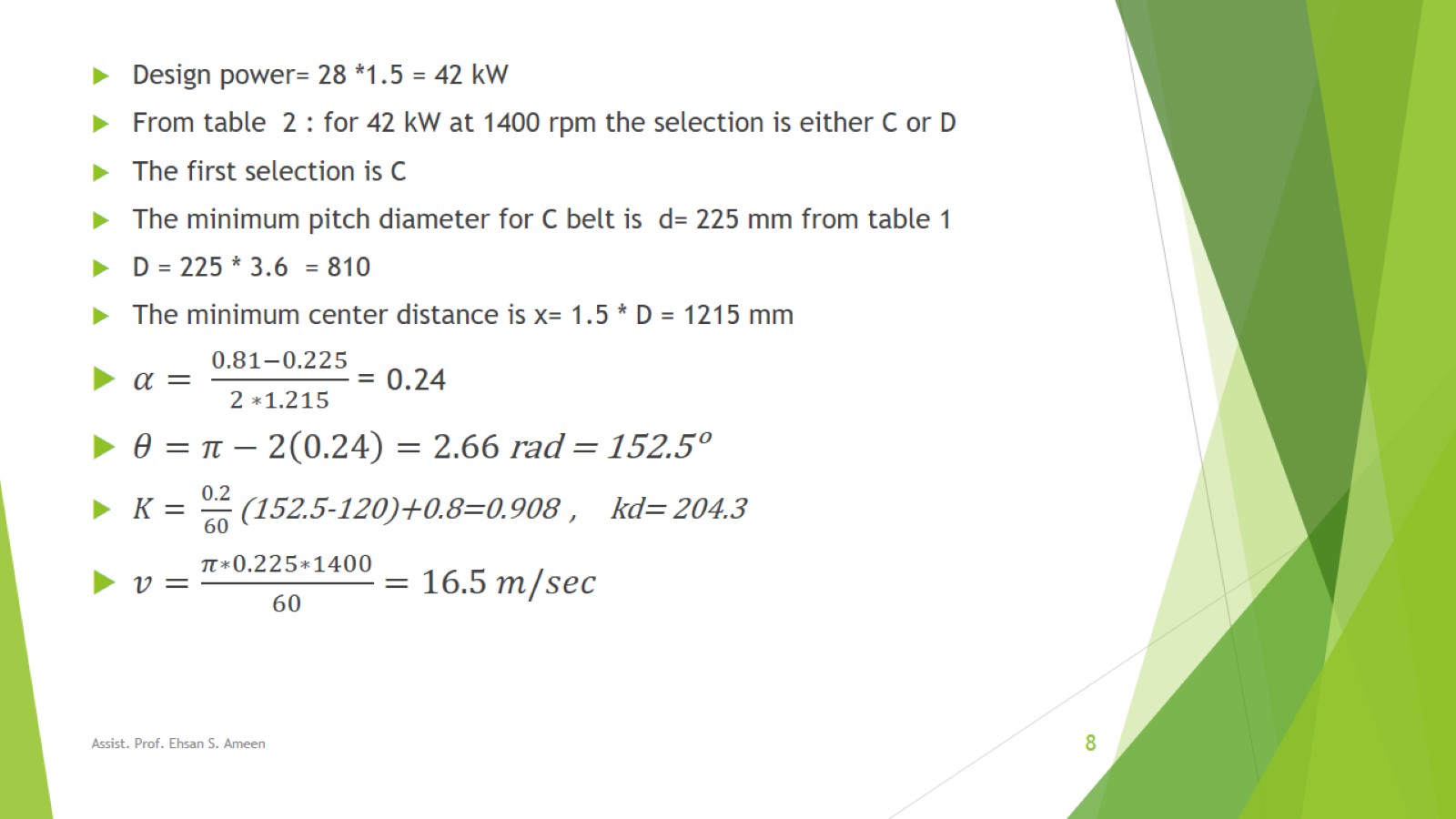 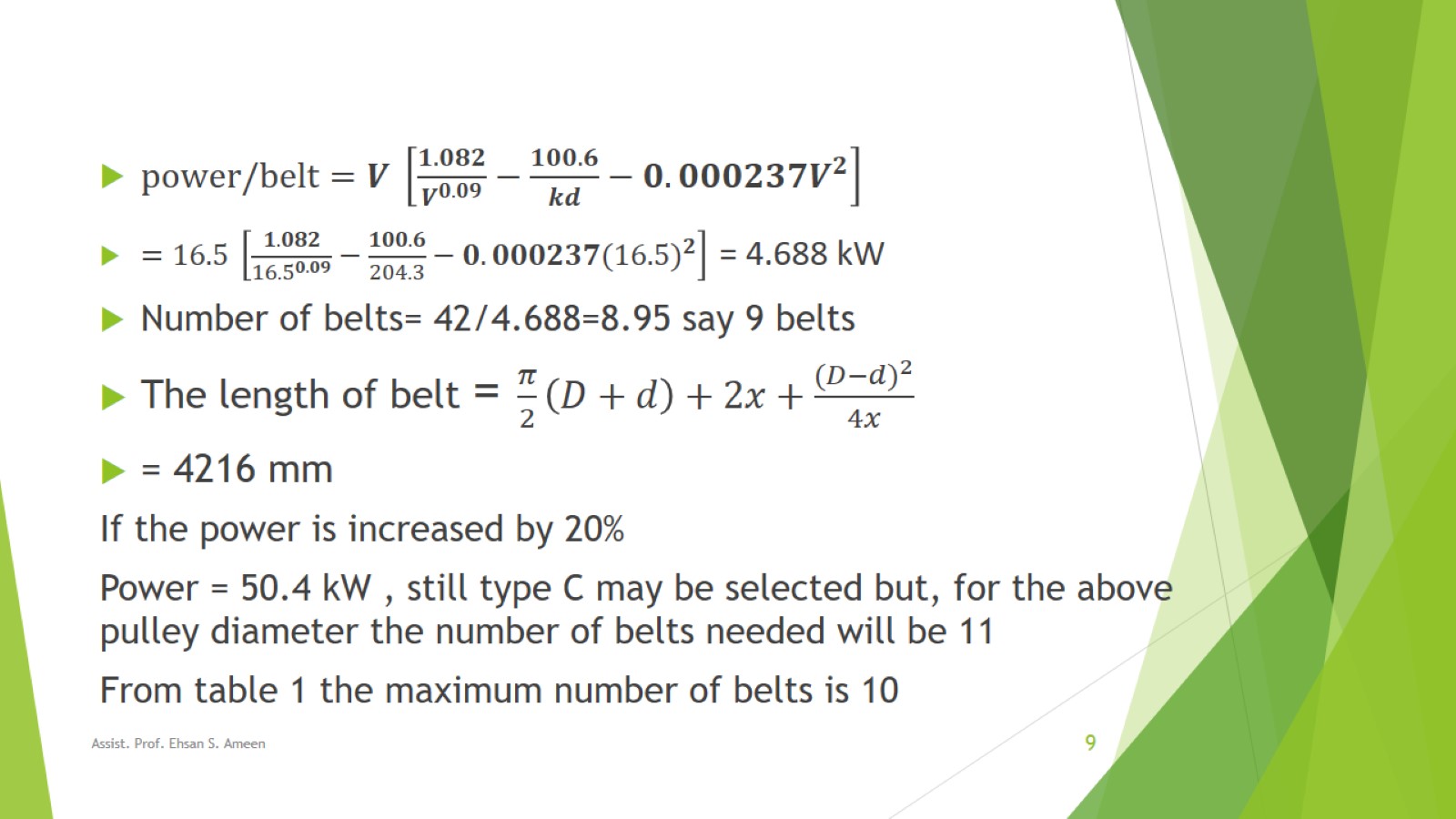 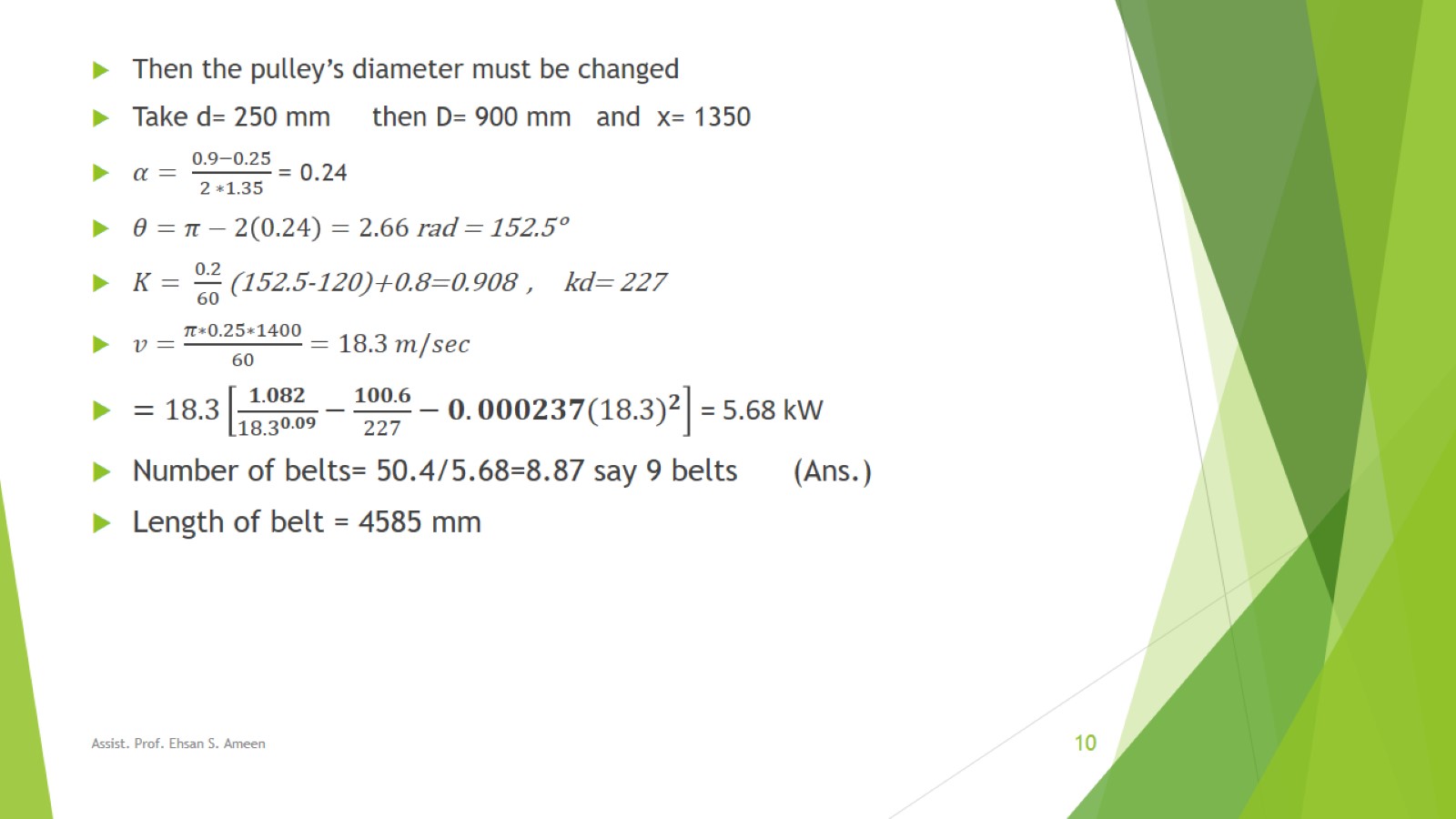